Chapter 9 – Weight and Balance
FAA – Pilot’s Handbook of Aeronautical Knowledge
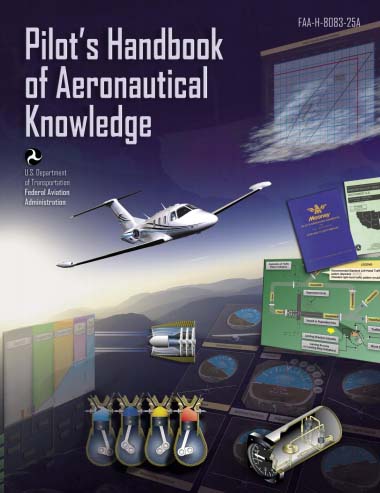 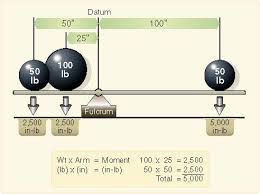 THIS DAY IN AVIATION
April 23

1921 — First Air Squadron, USMC, completes photo mosaic map of Dominican Republic coastline.
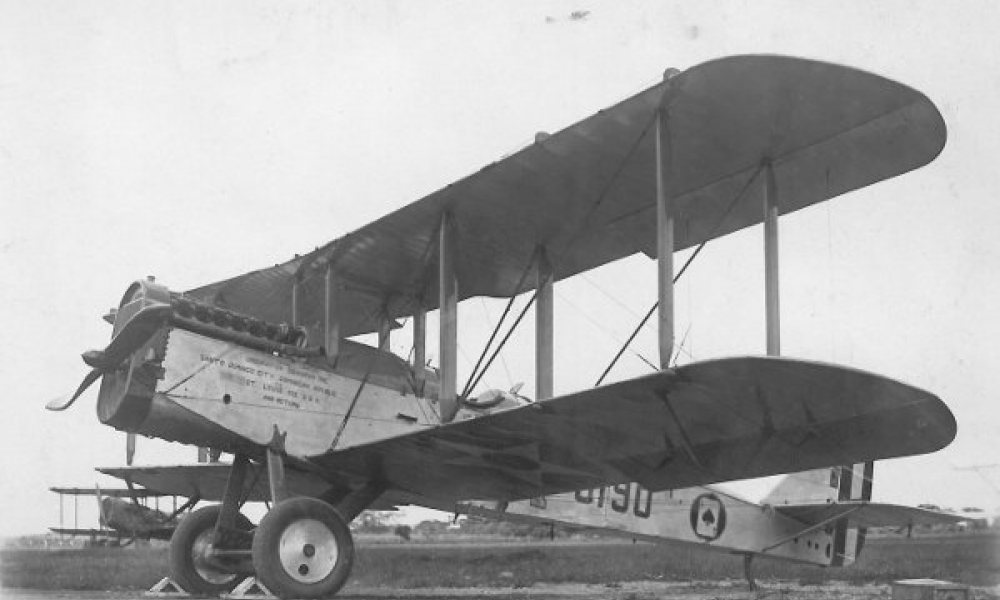 THIS DAY IN AVIATION
April 23

1939 — The United States Civil Aeronautics Authority raises the eligibility age for obtaining a private pilot license to 18 years from the previous 16 years of age.
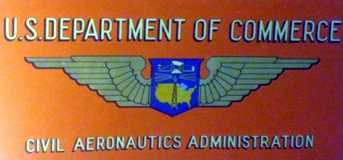 THIS DAY IN AVIATION
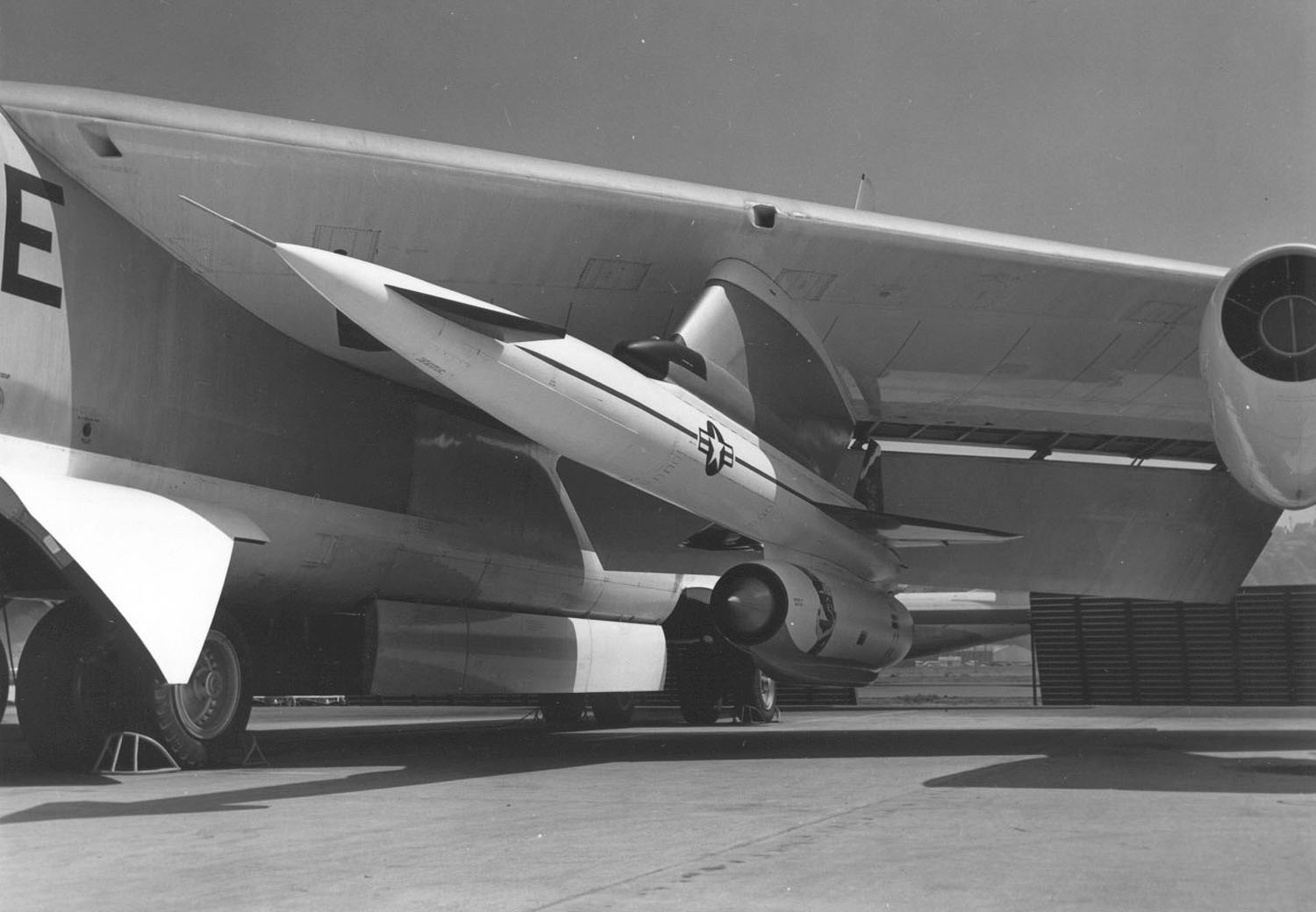 April 23

1959 — The North American Aviation GAM-77 “Hound Dog” strategic missile was launched for the first time from a Boeing B-52 “Stratofortress.”
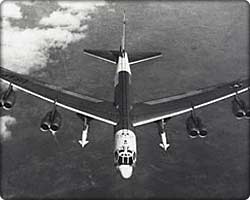 THIS DAY IN AVIATION
April 23

1988 — The United States government's ban on smoking on flights of two hours or less goes into effect. 
“No Smoking” signs remain lit on 80% of domestic airline flights. 
Flight attendants are to be armed with gum and candy for those in anguish.
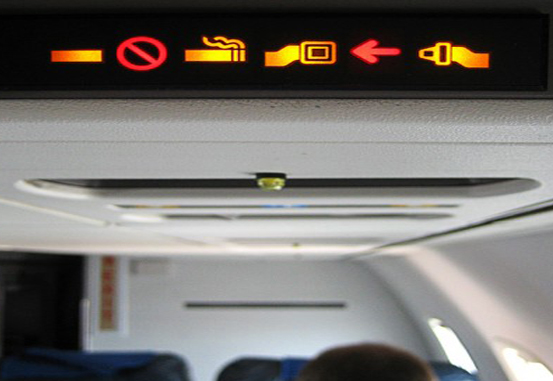 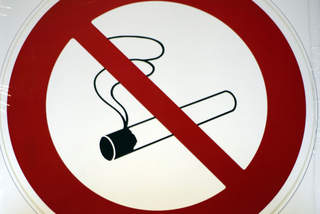 THIS DAY IN AVIATION
April 23

1994 — Airbus delivers the first of 25 Airbus A300-600F dedicated freighters to the specialized package carrier, FedEx. 
This all-cargo version can carry up to a maximum payload of 120,855 lb over a range of 1,900 nautical miles.
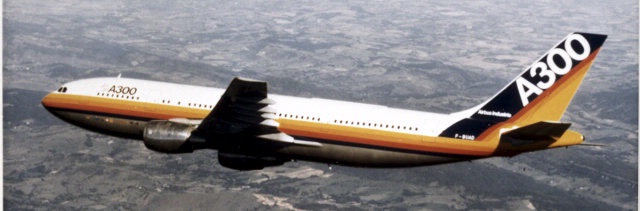 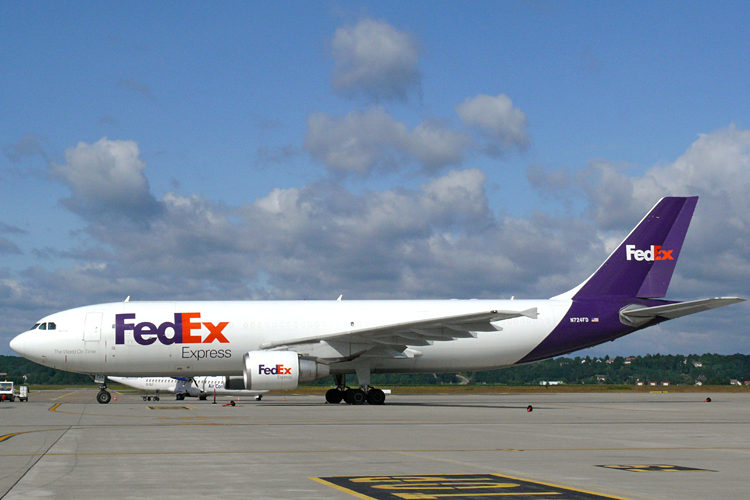 Questions / Comments
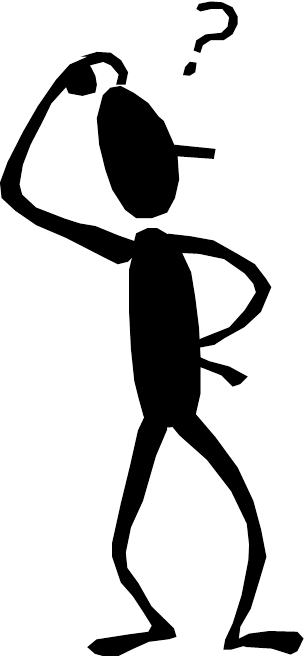 April 2014
Questions / Comments
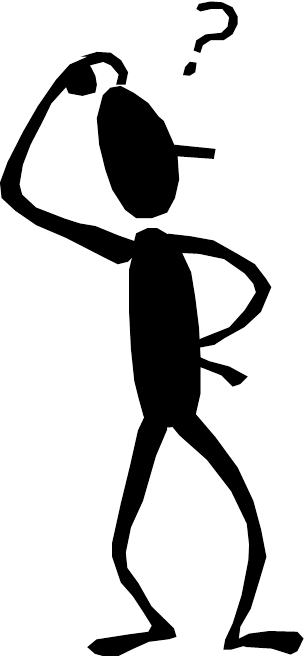 Chapter 9 – Weight and Balance
FAA – Pilot’s Handbook of Aeronautical Knowledge
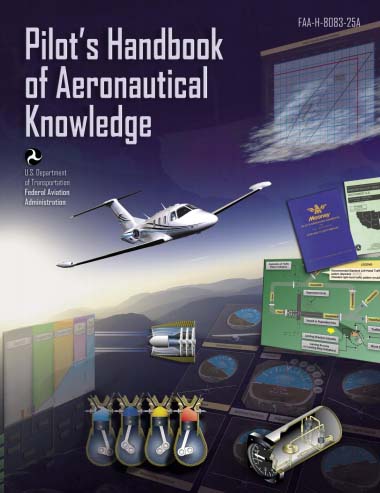 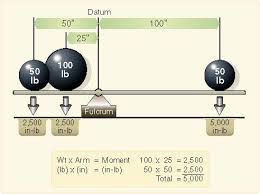 Today’s Mission Requirements
Mission:

Describe the importance of weight and balance on an aircraft.

Describe what role center of gravity can have on safe flight.

EQ: 

  Describe the importance of Aeronautical Knowledge for the student pilot learning to fly.
Assignment
Complete Weight and Balance Worksheet on website and turn in for grade.


GS Weight and Balance Worksheet
Questions / Comments
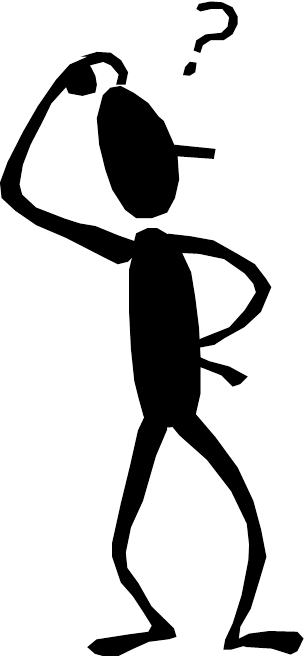